СолунинаСветлана Юрьевна
Музыкальный руководитель первой квалификационной категории
Муниципальное автономное дошкольное образовательное учреждение центр развития ребёнка - детский сад №196 
« Петушок»
Нижний Новгород
2015
[Speaker Notes: Уважаемые председатель и члены аттестационной комиссии. Вашему вниманию представляется аттестационная работа музыкального руководителя Муниципальное автономное дошкольное образовательное учреждение центр развития ребёнка  детский сад №196 "Петушок" Советский район г. Нижний Новгород.
Образование- среднее педагогическо-музыкальное- Горьковское педагогическое училище, отделение «Музыкальное  воспитание», присвоена квалификация- учитель пения  и музыкальный руководитель, общий педагогический стаж- 33года , первая квалификационная категория. Заявленная квалификационная  категория первая.]
Художественно- эстетическое развитие  дошкольников через танец.( программа дополнительного образования)
Танец является богатейшим источником эмоциональных впечатлений ребенка, формирует его «художественное я».
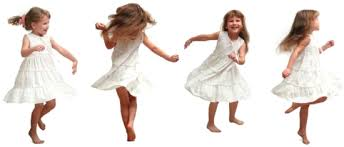 [Speaker Notes: Тема моей аттестационной  работы- «Художественно- эстетическое развитие  дошкольников через танец» ( программа дополнительного образования).
Актуальность проблемы определяется тем, что художественно-эстетическое развитие - важнейшая сторона воспитания ребенка. Оно способствует обогащению чувственного опыта, эмоциональной сферы личности, влияет на познание нравственной стороны действительности, повышает и познавательную активность. Эстетическое развитие является результатом эстетического воспитания. Составляющей этого процесса становится художественное образование - процесс усвоения искусствоведческих знаний, умений, навыков, развития способностей к художественному творчеству.Среди множества форм художественного воспитания подрастающего поколения хореография занимает особое место. Занятия танцами по программе дополнительного образования учат понимать и создавать прекрасное, развивает образное мышление, фантазию. Хореография обладает огромными возможностями для полноценного эстетического совершенствования ребенка, для его гармоничного духовного и физического развития. Танец является богатейшим источником эмоциональных впечатлений ребенка, формирует его «художественное я».]
Цель и задачи, ожидаемый результат.
Задачи:
 Развитие предпосылок ценностно – смыслового восприятия и понимания произведений искусства (словесного, музыкального, изобразительного), мира природы.
Становление эстетического отношения к окружающему миру.
Формирование элементарных представлений о танцевальных жанрах.
Восприятие музыки, танца.
Реализация самостоятельной творческой деятельности детей (танцевальной и музыкальной).
Цель:Всестороннее развитие ребенка- формирование способностей и качеств личностей, средствами музыки и ритмических движений.

 Ожидаемый результат: 
У воспитанников:• повысить качество усвоения знаний во время непосредственно образовательной деятельности и вне её (умение различать различные жанры музыкальных произведений (пляска, вальс, полька, марш) ;• проявление интереса к танцу и желания танцевать;• активизировать эмоциональную отзывчивость;• проявление творческого самовыражения в танце. 
У родителей :• повышение музыкальной и хореографической культуры;• мотивация на эмоционально-личностное и эстетическое развитие ребёнка в условиях семейного воспитания. 
Для педагогов :• повышение уровня компетентности в музыкальной и хореографической деятельности;• инновационные изменения в организации воспитательно-образовательного процесса;• творческое использование танца в различных видах детской деятельности.
[Speaker Notes: Цель:Всестороннее развитие ребенка- формирование способностей и качеств личностей, средствами музыки и ритмических движений. Задачи:
 Развитие предпосылок ценностно – смыслового восприятия и понимания произведений искусства (словесного, музыкального, изобразительного), мира природы.
Становление эстетического отношения к окружающему миру.
Формирование элементарных представлений о танцевальных жанрах.
Восприятие музыки, танца.
Реализация самостоятельной творческой деятельности детей (танцевальной и музыкальной).
Ожидаемый результат:
У воспитанников:• повысить качество усвоения знаний во время непосредственно образовательной деятельности и вне её (умение различать различные жанры музыкальных произведений (пляска, вальс, полька, марш) ;• проявление интереса к танцу и желания танцевать;• активизировать эмоциональную отзывчивость;• проявление творческого самовыражения в танце. 
У родителей :• повышение музыкальной и хореографической культуры;• мотивация на эмоционально-личностное и эстетическое развитие ребёнка в условиях семейного воспитания. 
Для педагогов :• повышение уровня компетентности в музыкальной и хореографической деятельности;• инновационные изменения в организации воспитательно-образовательного процесса;• творческое использование танца в различных видах детской деятельности.]
Этапы  работы
Направления  работы
Современные
детские
танцы
Бальные
танцы
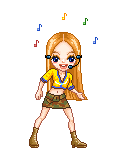 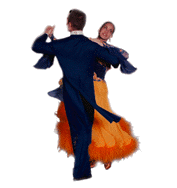 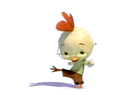 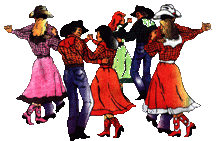 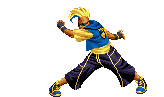 [Speaker Notes: Этапы  работы:
1этап- (август2014 года) Подготовительный   - стартовый мониторинг, изучение и подбор методической литературы,        выбор методики, комплексное планирование работы;
2 этап- ( сентябрь 2014- апрель 2015 )Формирующий           -создание условий для художественно-эстетического развития дошкольников:  оформление ППРС,  взаимодействие с  детьми, родителями, педагогами ,социумом;
3 этап- (апрель-май 2015 ) Заключительный      - повторный мониторинг, анализ работы, подведение итогов, планирование перспективы работы.
Направления  работы:
Ритмика;
Игровые- шуточные танцы;
Танцы народов мира;
Современные детские танцы;
Бальные танцы.]
1 этап- стартовый мониторинг
Критерии оценки(Э.П.Костина)
развитие музыкального восприятия
развитие музыкально-ритмического чувства и в связи с этим ритмичности движений
развитие у детей согласованию движений с характером музыкального произведения
развитие пространственных и временных ориентировок
уровень развития музыкально-ритмических умений и навыков через игры, пляски и упражнения
развитие художественно-творческих способностей
[Speaker Notes: На 1 этапе работы с детьми 3 старшие и 2 подготовительной группы (100 детей) была проведена стартовый мониторинг  методом наблюдения по следующим критериям оценки, разработанной Элеонорой Павловной Костиной:
развитие музыкального восприятия
развитие музыкально-ритмического чувства и в связи с этим ритмичности движений
развитие у детей согласованию движений с характером музыкального произведения
развитие пространственных и временных ориентировок
 развитие музыкально-ритмических умений и навыков через игры, пляски и упражнения
развитие художественно-творческих способностей.
По итогам диагностирования, получили следующие результаты: у 60 детей(60%)- средние показатели развития , у 8 детей(8%)- высокие показатели развития, у 32 детей ( 32;)- низкие показатели развития художественно- творческих способностей. 
По итогам мониторинга можно  сделать вывод, что  необходимо создание системы работы по художественно-эстетическому воспитанию через танец, которое  обеспечит эмоциональное благополучие каждого ребенка и на этой базе развитие его духовного, творческого потенциала, создание условий для его самореализации.]
Система работы по художественно-эстетическому воспитанию состоит из взаимосвязанных между собой компонентов:
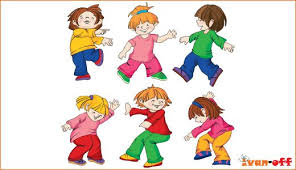 [Speaker Notes: Система работы по художественно-эстетическому воспитанию            состоит из взаимосвязанных между собой компонентов: 
•    Обновление содержания образования (выбор программ и технологий);•    Создание условий для художественно-эстетического воспитания      (кадровое   обеспечение, учебно-методическое обеспечение, создание       предметно - развивающей   среды);•    Организация образовательного процесса (работа с детьми и родителями);•    Координация работы с другими учреждениями и организациями.      Обновление содержания образования.]
Программно-методическое обеспечение
Принципы   
взаимодействия
 с детьми
Программа музыкального образования детей дошкольного возраста «Камертон» Э.П. Костина
Буренина А.И. «Топ, хлоп, малыши. Программа по музыкально-ритмическому воспитанию»
Буренина А.И. «Танцевальная мозаика». Программа по музыкально-ритмическому воспитанию»
Зарецкая Н.В. Танцы в детском саду
Фирилева Ж.Е., Сайкина Е.Г. «СА-ФИ-ДАНСЕ».
     Танцевально – игровая гимнастика для детей».
-Принцип дидактики («построение» учебного процесса от простого к сложному). 
-  Принцип актуальности (предлагает максимальную приближенность содержания 
программы к реальным условиям деятельности детского объединения).
- Принцип системности (подразумевает систематическое проведение занятий).
- Принцип творчества и успеха  – индивидуальная и коллективная деятельность 
позволяет определить и развить индивидуальные особенности воспитанников
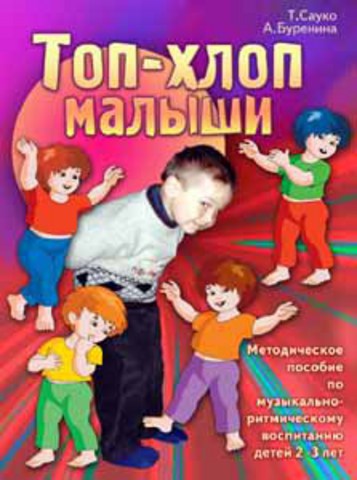 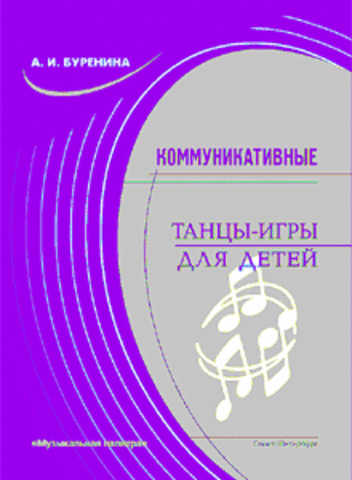 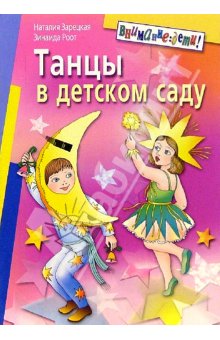 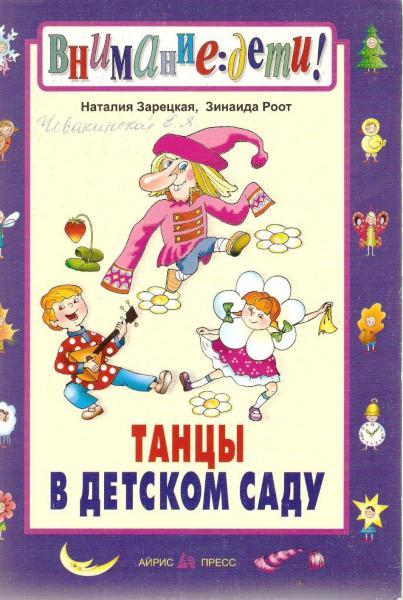 [Speaker Notes: Программно- методическое обеспечение:
Работа в  строится в соответствии Образовательной программы  в сочетании с технологиями  программ:

Программа музыкального образования детей дошкольного возраста «Камертон» Э.П. Костина
Буренина А.И. «Топ, хлоп, малыши» и «Танцевальная мозаика». Программа по музыкально-ритмическому воспитанию»
Зарецкая Н.В. Танцы в детском саду.
 Фирилева Ж.Е., Сайкина Е.Г. «СА-ФИ-ДАНСЕ». Танцевально – игровая гимнастика для детей». 
Принципы работы:
Принцип дидактики («построение» учебного процесса от простого к сложному). 
-  Принцип актуальности (предлагает максимальную приближенность содержания 
программы к реальным условиям деятельности детского объединения).
- Принцип системности (подразумевает систематическое проведение занятий).
- Принцип творчества и успеха  – индивидуальная и коллективная деятельность позволяет определить и развить индивидуальные особенности воспитанников.]
Тематическое планирование
[Speaker Notes: Учебно - тематический план. № Тема Кол-во час. 1. Теория. Вводное занятие. 12. Азбука музыкального движения. 43. Ритмика 44. Разучивание танцевальных движений. 75. Разучивание танца. 106. Спортивно- акробатическая азбука. 47. Концертное выступление. 38. Всего 33Программа работы рассчитана на 3 года обучения с ежегодным усложнением курса обучения. Распределение времени осуществлено с учетом продолжительности НОД 30 минут. Содержание программы. 1. Теория. Вводное занятия. -1час. А) Организационная работа. Б) Техника безопасности. В) История танца. 2. Азбука музыкального движения-4 часа. А) Вырабатывать осанку, умение держать голову и корпус прямо. Б) Различать и точно передавать в движениях начало и окончание музыкальных фраз. В) Учить передавать в движении простейший ритмический рисунок. Г) формировать понятие о трех жанрах музыки: марш-танец- песня. Д) Воспитывать дружеские взаимоотношение в танцах, умение подчинять свои интересы интересам всего коллектива. 3. Ритмика-4 час. А) Характер музыки. Б) Темп музыки. В) Динамика. Г) Метроритм. 4) Разучивание танцевальных движений-7 часов. А) Шаг и бег в различных рисунках. Б) Разучивание музыкальных движений, включающие коллективно-порядковые и ритмические упражнения, имеющие целью музыкально-ритмические движения для дальнейшего использования при разучивании танцев. 6) Разучивание танцев-10 часа. А) Полька. Б) НовогоднийВ) На усмотрение преподавателяГ) Вальс. 7) Спортивно-акробатическая азбука- 4 часов. А) Растяжка. 9. Концертное выступление-3 часа. А) Выступление на Новогоднем празднике. Б) Выступление на 23 февраля, 8 марта. В) Выступление на отчетном концерте.]
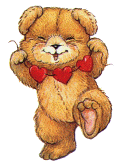 2этап Виды ,структура  и формы занятий
.
[Speaker Notes: На 2 этапе в  работе были  использованы  приоритетные  виды  занятий:
учебное занятие; занятие – игра ; открытое занятие ;
 класс – концерт;  занятие – путешествие. 
СТРУКТУРА ЗАНЯТИЯ:
Организационная часть:  поклон-приветствие, построение. 
Основная часть: разминка, разучивание и повторение танцевальных элементов.
Заключительная часть: игра, релаксация, поклон-прощание
ФОРМЫ ЗАНЯТИЙ:
коллективная 
 групповая
 подгрупповая
 парная
индивидуальная 
подготовка к сольному номеру]
Методы работы
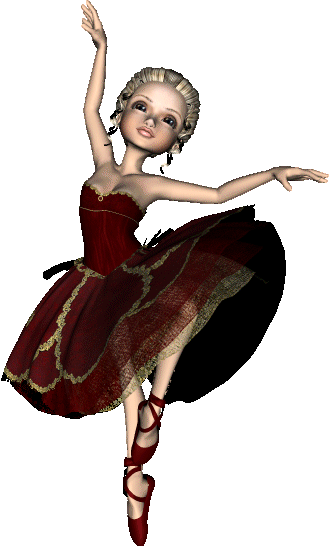 Метод убеждения
Метод приучения
Метод проблемных ситуаций
Метод сопереживания
Оъяснительно-иллюстративный (моделирование)
Игровой метод
Метод ИКТ
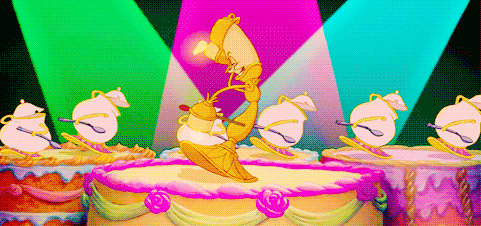 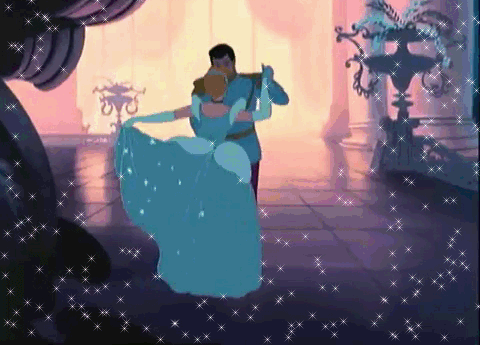 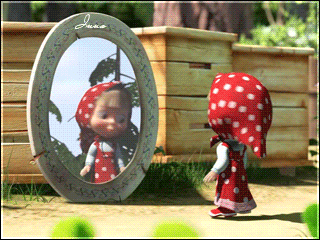 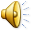 [Speaker Notes: Методы:
Педагогическая наука и практика определяют ряд наиболее эффективных методов, способствующих формированию у детей эстетических чувств, отношений, суждений, оценок, практических действий:
— метод убеждения, направленный на развитие эстетического восприятия, оценки, первоначальных проявлений вкуса;
— метод приучения, упражнения в практических действиях, предназначенных для преобразования окружающей среды и выработки навыков культуры поведения;
— метод проблемных ситуаций, побуждающих к творческим и практическим действиям;
— метод побуждения к сопереживанию, эмоционально-положительной отзывчивости на прекрасное и отрицательному отношению к безобразному в окружающем мире. Например, объяснительно-иллюстративный метод вызывает исполнительские, репродуктивные действия («Танцуй, как я показываю». — Ребенок точно следует указаниям).
Метод объяснительно-побуждающий ориентирует на самостоятельный поиск («Послушай пьесу, подумай, какого она характера. Двигайся в танце, как тебе подсказывает музыка»).
Игровой метод;
Метод ИКТ (информационно- компьютерных технологий)]
Виды и формы взаимодействия с детьми
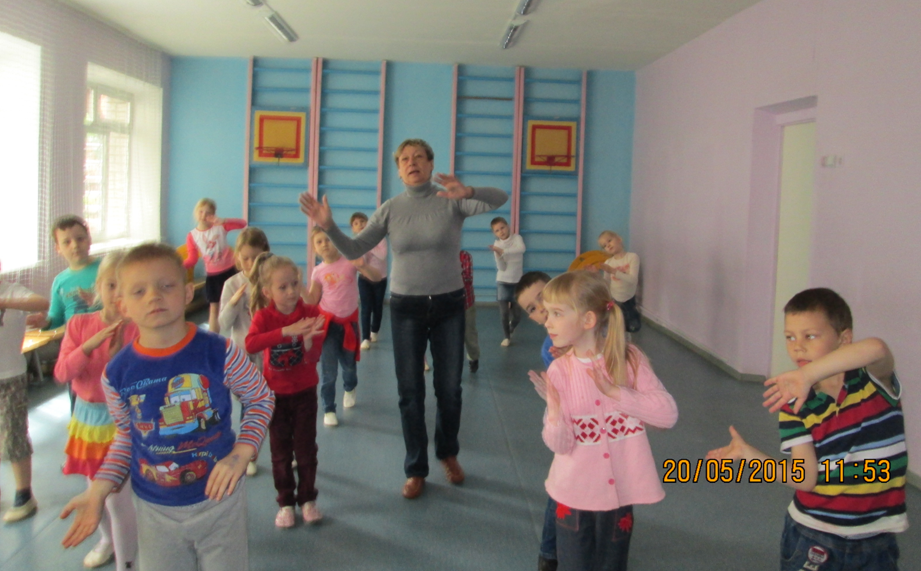 во время занятий;
в процессе музыкальных развлечений, праздников;
в самостоятельной деятельности;
на различных фестивалях и конкурсах
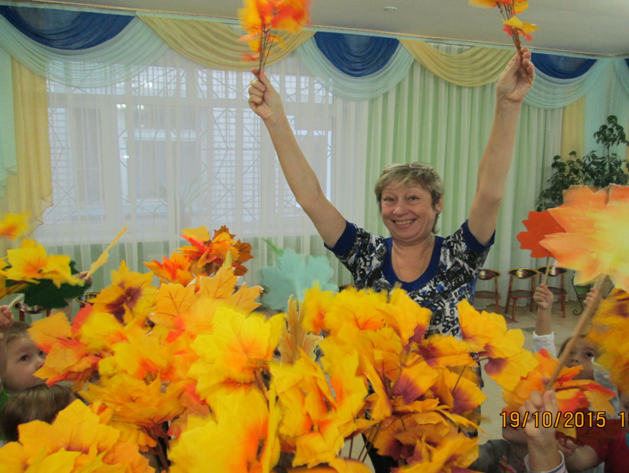 [Speaker Notes: На 2 этапе работа по художественно-эстетическому развитию детей  осуществляется через различные виды и формы взаимодействия с детьми  :
во время занятий;
в процессе музыкальных развлечений, праздников;
в самостоятельной деятельности;
на различных фестивалях и конкурсах.]
Виды и формы взаимодействия с родителями
Дни открытых дверей
Консультации на сайте ДОУ
Родительские собрания
Информирование в консультативном центре ДОУ с использованием метода  ИКТ
Участие в праздниках
Анкетирование и другие
[Speaker Notes: Виды и формы взаимодействия с родителями:
Дни открытых дверей
Консультации на сайте ДОУ
Родительские собрания
информирование консультативные центры-с использованием ИКТ
Участие в праздниках
Анкетирование и другие]
Виды и формы взаимодействия с педагогами ДОУ и социумом
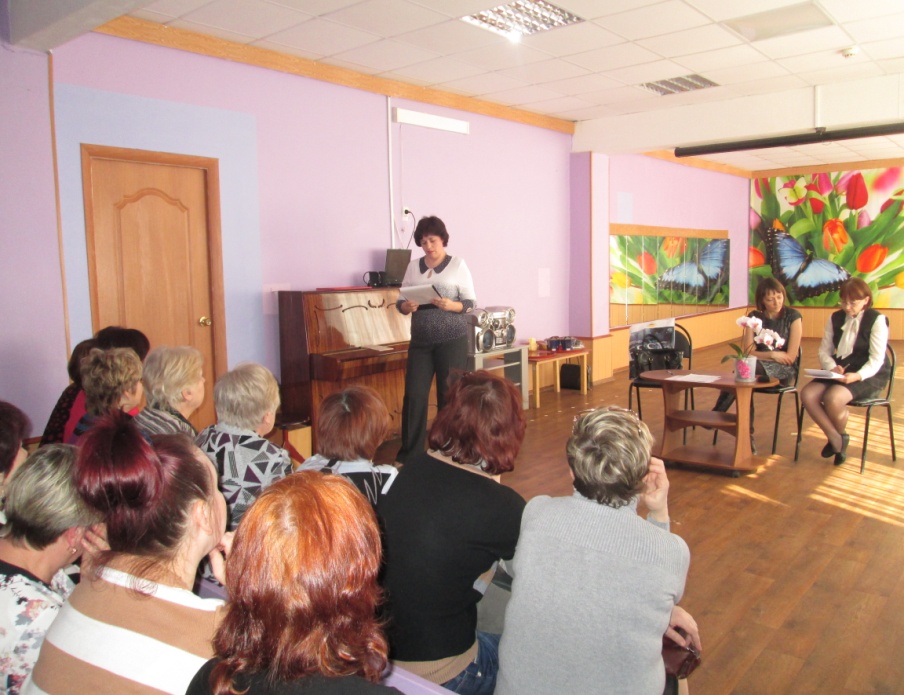 Педагогические советы
 Совместное комплексно-
тематическое планирование
 фестивали ,конкурсы и праздники
 методические объединения
 школа молодого педагога
 экскурсии в ДШИ №6 
 представление опыта работы на районном, федеральном уровнях (публикации на сайте МААМ).
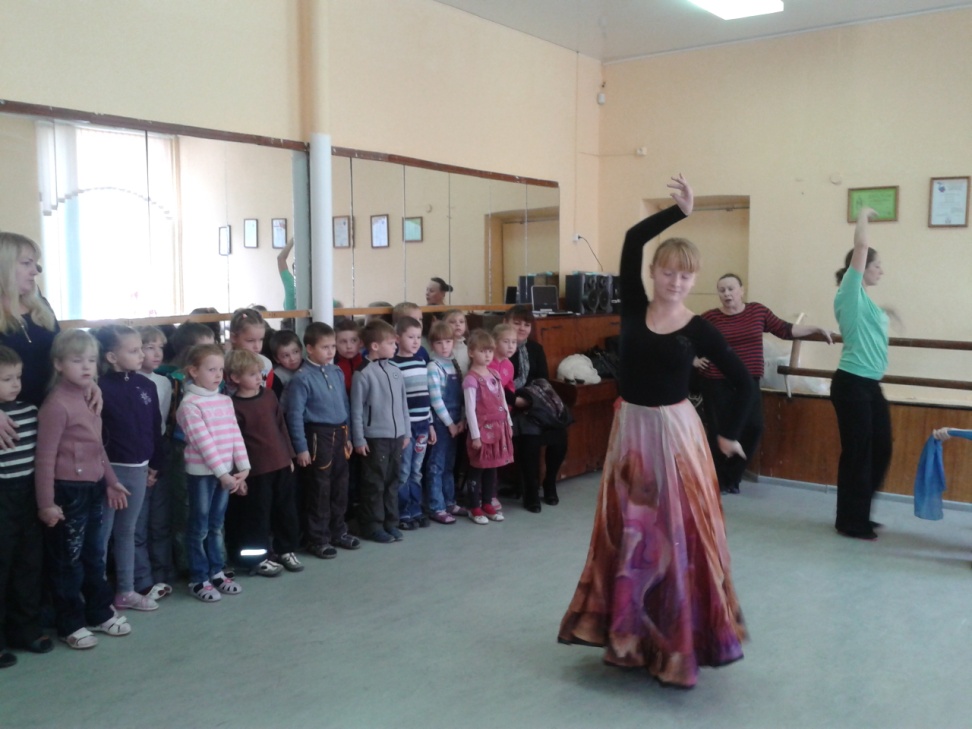 [Speaker Notes: Виды и формы взаимодействия с педагогами ДОУ и социумом:
Педагогические советы
 Совместное комплексно-
тематическое планирование
 фестивали ,конкурсы и праздники
 методические объединения
 школа молодого педагога
 экскурсии в ДШИ №6 
 представление опыта работы на районном, федеральном уровнях (публикации на сайте МААМ).]
Пространственная предметно-развивающая среда
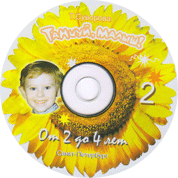 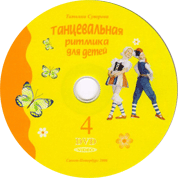 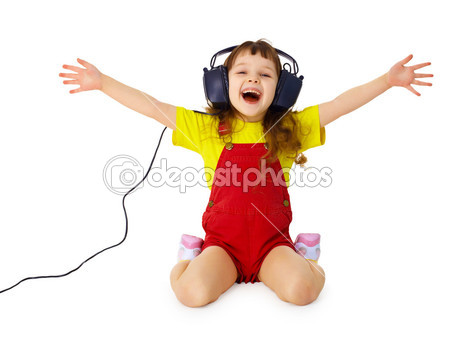 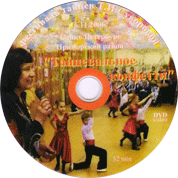 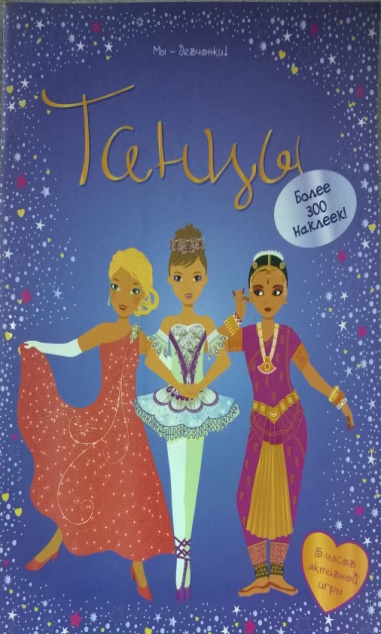 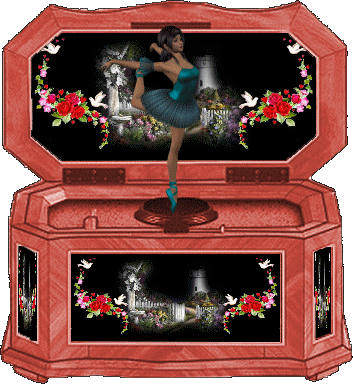 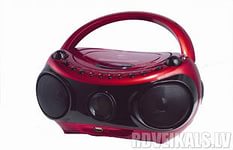 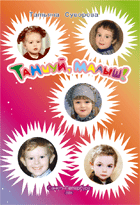 [Speaker Notes: Очень важным компонентом системы по созданию условий художественно- эстетического  развития детей является Пространственная предметно-развивающая среда. 
При создании ППРС необходимо учитывать требования ФГОС:
 Насыщенность 
Вариативность
Трансформируемость
Полифункциональность
Доступность
Безопасность 
       Создавая условия для самостоятельной деятельности детей ,совместно с музыкальным руководителем, воспитателями , психологом осуществлялся подбор музыкальных произведений , дидактических игр( их к сожалению очень мало-»Три кита»- на определение музыкальных и танцевальных жанров), альбомов и папок передвижек с иллюстративным материалом. Большую помощь оказывают родители: в каждой группе есть магнитофон или музыкальный центр, уголок ряжения тае же пополняется благодаря родителям.]
Пространственная предметно-развивающая среда
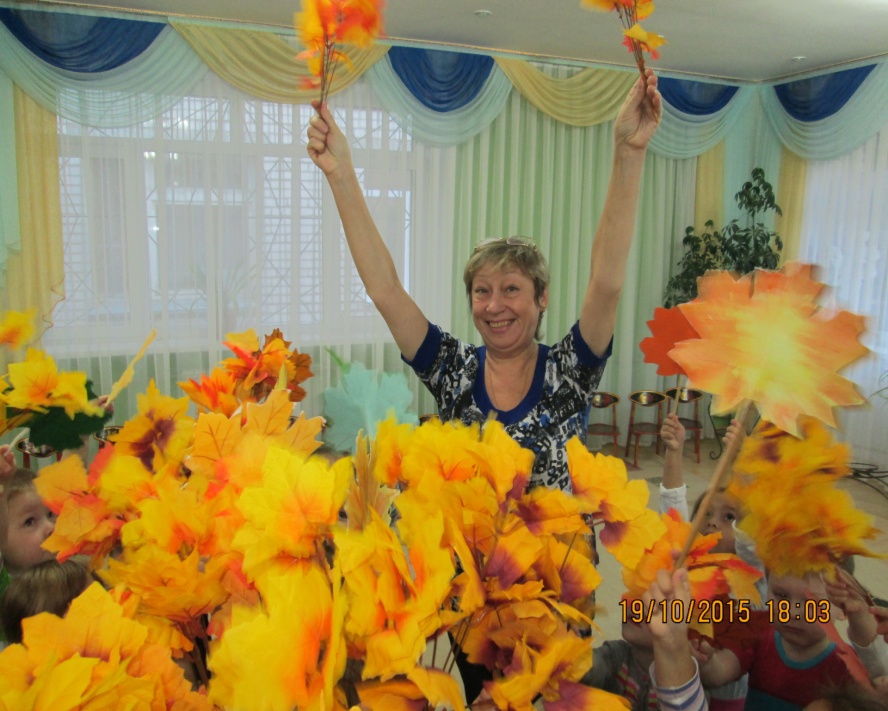 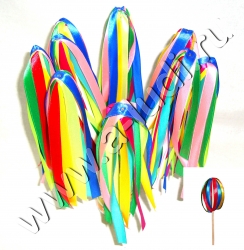 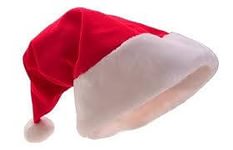 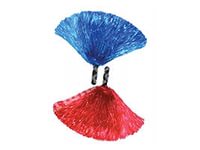 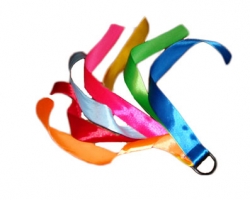 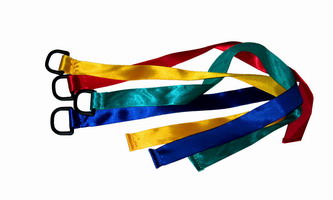 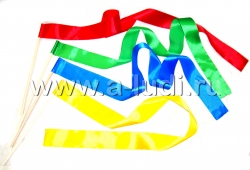 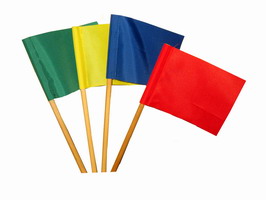 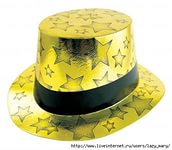 [Speaker Notes: Различные атрибуты ( ленточки, платочки, султанчики), костюмы, оформление зала- так же составляют ППРС.]
3 этап- итоговый мониторинг
Сравнительная сводная
[Speaker Notes: На 3 этапе был проведена итоговый мониторинг. Как видно из сравнительной сводной диаграммы произошла положительная динамика- низкий уровень развития художественных творческих способностей снизился на 27%; высокий уровень развития увеличился на 57%, средний уровень стал составлять 30%.  
Искусство  танца  ‒ великолепное  средство  воспитания  и  развития  маленького человека. Оно обогащает духовный мир, помогает ребенку раскрыться как личности. 
Органическое соединение движения, музыки, игры формирует атмосферу положительных 
эмоций,  которые  в  свою  очередь  раскрепощают  ребенка,  делают  его  поведение 
естественным и красивым. Пройдет совсем немного времени занятий танцем, и вы 
заметите, как ваш ребенок заметно преобразится: появится гордая осанка, правильная 
координация движений, утонченная пластика. Кроме того, он начнет чувствовать ритм, 
понимать характер музыки, у него разовьется художественный вкус, творческая фантазия.]
Выводы, итоги и перспективы работы
Итоги работы
Перспективы работы
У воспитанников:• повысилось качество усвоения знаний во время непосредственно образовательной деятельности и вне её (умение различать различные жанры музыкальных произведений (пляска, вальс, полька, марш) ;• появился интерес к танцу и желание танцевать;• активизировалась эмоциональная отзывчивость;• проявилось творческое самовыражение в танце. 
У родителей наблюдается:• повышение музыкальной и хореографической культуры;• мотивация на эмоционально-личностное и эстетическое развитие ребёнка в условиях семейного воспитания. 
Для педагогов :• повышение уровня компетентности в музыкальной и хореографической деятельности;• инновационные изменения в организации воспитательно-образовательного процесса;• творческое использование танца в различных видах детской деятельности.
Продолжить работу в данном направлении в условиях педагогического сотрудничества
Пополнение материально-технической базы ( аудио –техника , атрибуты и костюмы)
Разработать и апробировать программу дополнительного образования «Танцы малышам»
[Speaker Notes: Выводы: Искусство  танца  ‒ великолепное  средство  воспитания  и  развития  маленького человека. Оно обогащает духовный мир, помогает ребенку раскрыться как личности. Органическое соединение движения, музыки, игры формирует атмосферу положительных эмоций,  которые  в  свою  очередь  раскрепощают  ребенка,  делают  его  поведение естественным и красивым. Пройдет совсем немного времени занятий танцем, и можно  заметить , что ребенок заметно преобразится: появляются гордая осанка, правильная координация движений, утонченная пластика. Кроме того, ребёнок начнет чувствовать ритм, понимать характер музыки, у него разовивается художественный вкус, творческая фантазия. 

Итоги работы:
У воспитанников:• повысилось качество усвоения знаний во время непосредственно образовательной деятельности и вне её (умение различать различные жанры музыкальных произведений (пляска, вальс, полька, марш) ;• появился интерес к танцу и желание танцевать;• активизировалась эмоциональная отзывчивость;• проявилось творческое самовыражение в танце. 
У родителей наблюдается:• повышение музыкальной и хореографической культуры;• мотивация на эмоционально-личностное и эстетическое развитие ребёнка в условиях семейного воспитания. 
Для педагогов наблюдается :• повышение уровня компетентности в музыкальной и хореографической деятельности;• инновационные изменения в организации воспитательно-образовательного процесса;• творческое использование танца в различных видах детской деятельности. 
Перспективы работы
Продолжить работу в данном направлении в условиях педагогического сотрудничества
Пополнение материально-технической базы ( аудио - техника, атрибуты и костюмы)
Разработать и апробировать программу дополнительного образования «Танцы малышам»]
Спасибо за внимание!
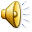